Advertising and Signs Ordinance
Ordinance Summary
November 18, 2020
Historical Context
Effective Regulation of Signage is CHALLENGING:
Any Effective Signage Regulation Must Accommodate Multiple Distinct Priorities
Prevention of Proliferation of Excessive Signage
Property Rights of 
Building/Land Owners
Interest in Business Promotion/
Promotion of Local Commerce
Advances in Signage Technology
Constitutional Limitations 
on Protected Speech
Interests of Residents and Local Community Groups
Protection of Public Safety for
Motorists, Pedestrians, etc.
Preservation of Architectural Resources and 
Neighborhood Aesthetics
Sign Ordinance Overview
Under the revised draft sign ordinance, sign regulations are consolidated in Chapter 4, “Advertising and Signs” 
Article I: 	Generally
Article II: 	Distribution of Handbills, Circulars, and Advertising Cards
Article III: 	Protection of Minors Against Advertisement and Promotion of 				Alcoholic Liquor and Tobacco Products
Article IV:	Regulation of Business and Advertising Signs
Division 1:	Generally
Division 2:	General Sign Standards
Division 3:	Regulation of Business Signs
Division 4:	Regulation of Advertising Signs Outside the CBD
Division 5:	Regulation of Advertising Signs Inside the CBD
Division 6:	Regulation of Signs in the Right of Way
Division 7:	Temporary Signs
Article V:	Development Notification Signs
Sign Ordinance Overview
Article IV, Division 1: Generally
Significant Government Interests in Sign Regulation:
General protection of public welfare
Public safety, including traffic safety for pedestrians and motorists
Neighborhood aesthetics and environment
Facilitation of protected speech
Reduction of conflict among signs, buildings, and other structures
Business identification and promotion of local commerce
Noncompliance with Sign Regulations Constitute Blight Violations.
Blight violations is permissible pursuant to HCRA § 4q(4), MCL 117.4q(4) 
Heightened Property Maintenance Standards for Signs 
Signs must be maintained in good repair
Obsolete signs must be removed
Signs on vacant buildings must be removed
Unused sign supports must be removed
City has right of entry to abate sign violations
Sign Ordinance Overview
Amortization of Existing Nonconforming Signs
By codifying sign regulations under its police powers, the City can phase out (amortize) nonconforming signs over a reasonable 10-year period. 
Heritage Signs
Older signs may contribute positively to the City’s aesthetics, even if they are obsolete. Ordinance recognizes unilluminated painted signs have been obsolete for a period of at least 50 years as “Heritage Signs” which are exempted from otherwise applicable property maintenance requirements and other standards.
Process for Waiver and Adjustment of Sign Standards
New opportunity for adjustments/waivers of dimensional or operational parameters for all types of signs.
Adjustment/waiver process conducted by the PDD Director via public hearing, subject to public notice/comment and Open Meetings Act standards.
PDD decisions are subject to appeal to the Department of Appeals and Hearings. 
Sign Guidebook
BSEED to publish a guidebook containing pictures, graphics, workflows, sample applications and forms, and other information to make sign regulations and procedures accessible to the public.
Sign Ordinance Overview
Article IV, Division 2: General Sign Standards
Provides general requirements for any single sign, based on:	

(1)  Type of Sign Construction 
(2)  Master Plan Designation


Types of Sign Construction:
Also:
Illuminated Signs 
Animated Signs
Dynamic Signs
Double-Face Signs
Arcade Signs
Awning Signs
Marquee Signs
Mechanical Signs
Monument Signs
Pole Signs
Portable Signs
Projecting Signs
Raceway Signs
Roof Signs
Wall Signs
Window Signs
Sign Ordinance Overview
Master Plan Designations
Sign Ordinance Overview
Sign Ordinance Overview
Article IV, Division 3: Regulation of Business Signs
The total area of all business signage per premises is limited based on the type of sign district where the premises is located:
Sign Ordinance Overview
Additional business signage area is allowed under certain specific purposes:
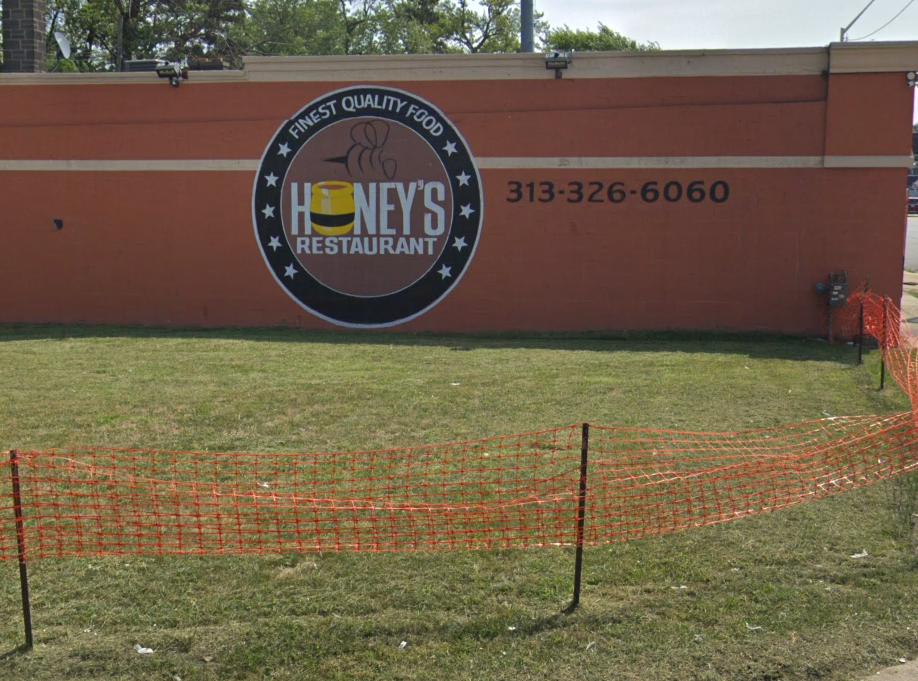 High-rise Identification Signs
Painted Side Wall Signs
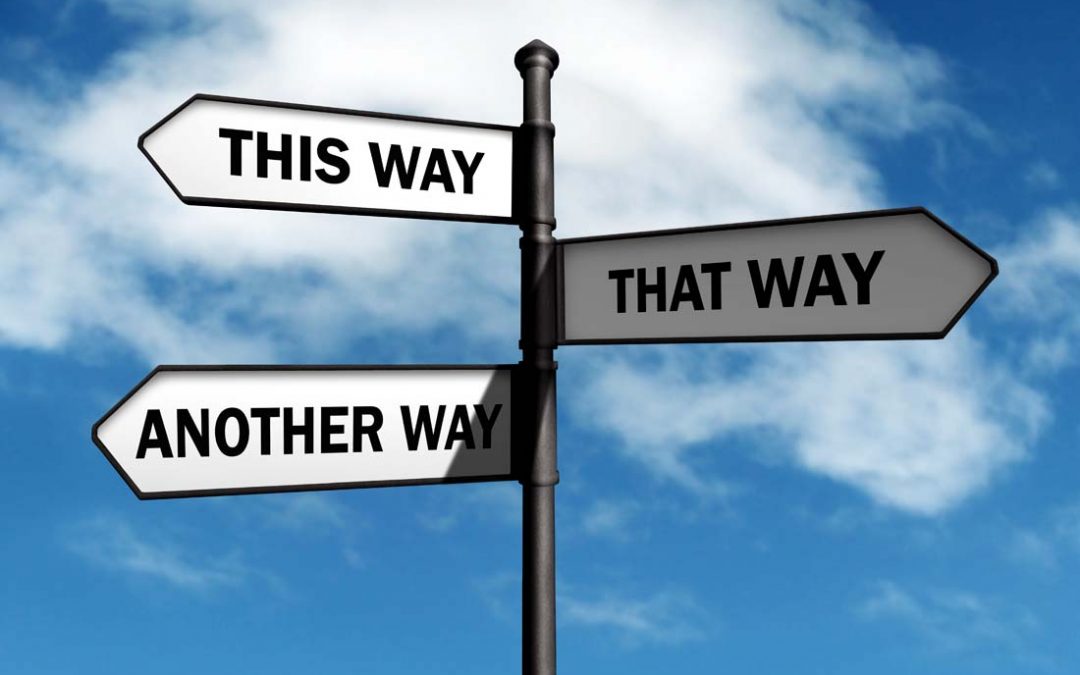 Signs Identifying the Sponsorship of Public Art
Directional 
Signage
Sign Ordinance Overview
Additional business signage area is allowed for premises located in the Entertainment District
Zone 1: most intense, allows  approximately 5x more business signage than elsewhere and 100% dynamic if screened by buildings.
Theater District: allows 2x the  business signage otherwise allowed. Dynamic signs are allowed but cannot be animated.
Woodward North Corridor: Dynamic signs may not be above 25’ in height, may not be animated, and must operate as static signs from 2:00 am to 6:00 am.
Buffer Area: designed to screen the intense signage of Zone 1 from adjacent areas. 50% more business signage is allowed.
Sign Ordinance Overview
Article IV, Division 4: Advertising Signs OUTSIDE THE CBD
Prohibition
Advertising signs prohibited in low-density residential and recreation/open space sign districts

Adjustment/Waiver Process
Every advertising sign located outside the CBD is subject to approval through adjustment/waiver process
Departmental Findings
DPW finding that advertising sign will not impair traffic safety
PDD finding that advertising sign will not be detrimental to environmental aesthetics
CFO finding that neither applicant nor property owner owe City taxes or assessments
BSEED finding that neither applicant nor property owner is subject to outstanding violations
BSEED finding that all other governmental approvals have been secured for the proposed sign
Spacing Requirements
1,000 feet between any two externally illuminated advertising signs
1,750 feet between an internally illuminated/dynamic advertising sign and another advertising sign
500 feet from any hospital, school, museum, park, playground, outdoor rec. facility, or historic district
125 feet from freeway travel lanes and 25 feet from freeway boundary
125 feet from any premises containing a residential dwelling unit.
200 feet from Detroit River
Sign Ordinance Overview
Dimensional Limitations
Height: 	45 feet if adjacent to freeway, 
			35 feet for all other locations. 
Clearance: 	15 feet
Area: 		672 square feet if adjacent to freeway,
			378 square feet if adjacent to road >80 feet wide
			250 square feet if adjacent to road <80 feet wide

Landscaping
If a premises is occupied solely by an advertising sign and no other building or structure, it must contain perimeter landscaping to a depth of five feet, which must be maintained in good health and quality.
Sign Ordinance Overview
Sign Ordinance Overview
Article IV, Division 5: Advertising Signs INSIDE THE CBD
Number:
Max 25 permits for local advertising signs.
Max 45 permits for super advertising signs
Issued on a first-in-time basis


Term:
Permits are valid for a limited term of 10 years.
Permits are renewable only under limited circumstances. Otherwise, all properties must reapply prior to the beginning of each new permit cycle.
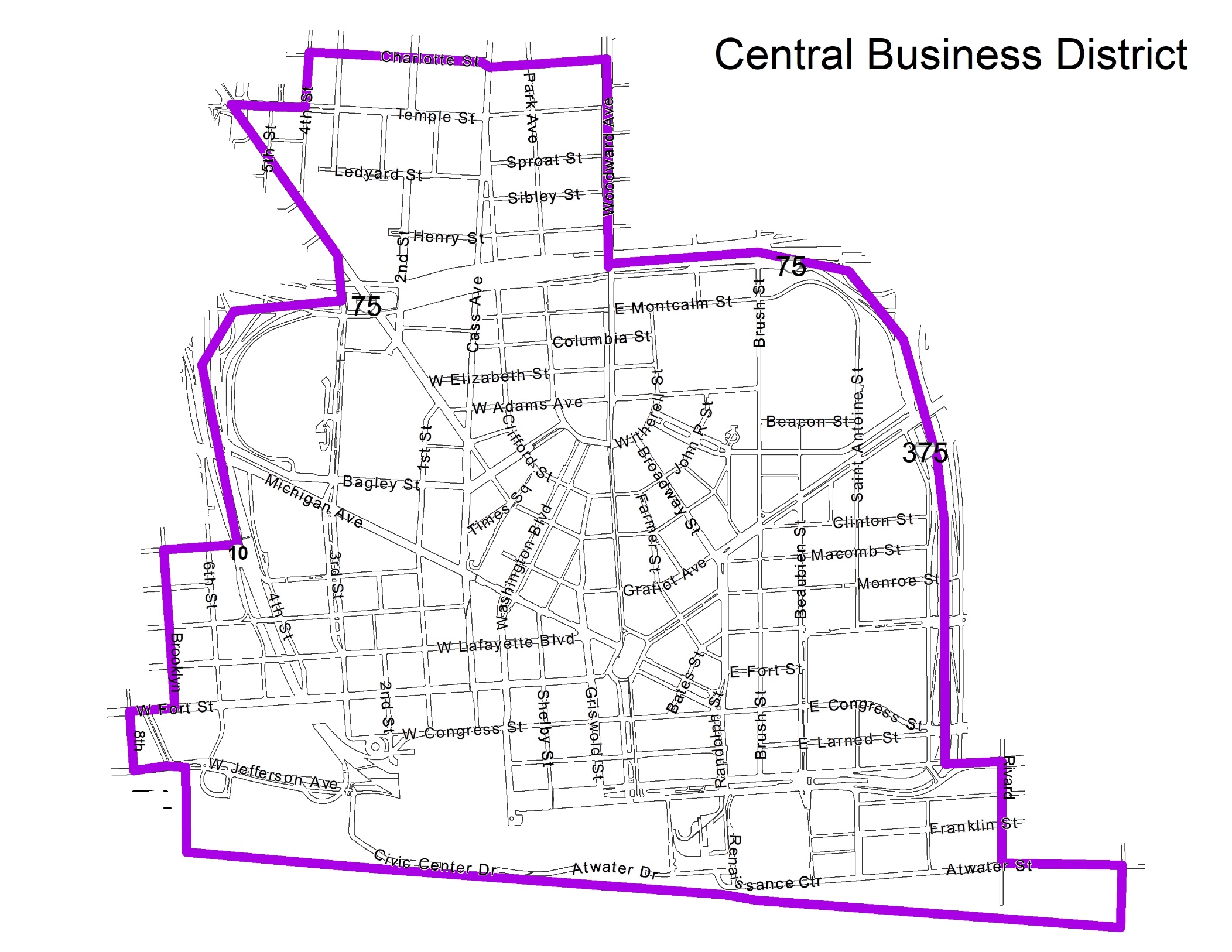 Sign Ordinance Overview
Dimensional Limitations:
Sign Ordinance Overview
Mitigation of Harmful Visual Aesthetics of Super Advertising Signs:

Super advertising signs are far larger and more impactful than any other type of sign allowed under the Sign Ordinance.

The City may evaluate proposed super advertising sign as to their expected negative visual aesthetics. 

If it determines that a super advertising sign’s negative visual aesthetics are expected to be excessive, then the City can require a monetary contribution to support the creation of new art murals and other public art to mitigate the negative visual aesthetics.
Sign Ordinance Overview
Article IV, Division 6: Regulation of Signs in the Right of Way (ROW)
Business Signage in the ROW:
Signs located in the ROW that are intended to direct attention to adjacent businesses are considered on-premises business signage.
Directional/Wayfinding Signage in the ROW:
Directional and wayfinding signage is permissible in the ROW, subject to dimensional limitations.
Traffic control signals and signage that are installed and operated by a governmental authority are not subject to these regulations.
Advertising Signage in the ROW:
Limited advertising signage is permissible in ROWs that are outside of low-density residential sign districts.
Area limited to 18 square feet if illuminated or 24 square feet if unilluminated.
Must be incorporated into a larger structure that provides non-advertising public benefit to pedestrians, such as a news stand, bus shelter,  or bicycle docking station.
Sign Ordinance Overview
Article IV, Division 7: Temporary Signs

Limitations on Number, Area, Term:
One temporary sign is allowed per premises or ground-floor tenant space.
Maximum allowable temporary sign area for a premises can be between 6 and 32 square feet, depending on the sign district where the premises is located.
Temporary signs may be permitted for not more than 90 days.

Additional Temporary Sign Allowances:
Limited additional temporary signage may be allowed in specific circumstances:
Temporary signage on premises listed as for sale or lease
Temporary signage on premises with open building or construction permits
Portable temporary signage on residential premises during specified periods of the year.
Conforming Amendments to Zoning Ordinance
Unaffected Sign-Related Zoning Provisions Include:
Sign-related standards for Traditional Main Street Overlay (TMSO) Areas that are stricter than applicable Chapter 4 regulations (Sec. 50-14-450).
Sign-related standards for Planned Development (PD) Districts that are stricter than applicable Chapter 4 regulations (Sec. 50-11-15(l)).
Signs remain subject to Special District Review (SDR) in PC and PCA Districts (Secs. 50-11-66, 50-11-96).
Signs remain subject to existing design review procedures applicable to other special zoning districts, including: 
SD3 Districts (PDD review)
SD4 Districts (BSEED and Council review)
SD5 Districts (CPC, PDD, and Council review)